Internet of machine learning
A practic
Exercise data
SportsTracker
RunKeeper
Strava
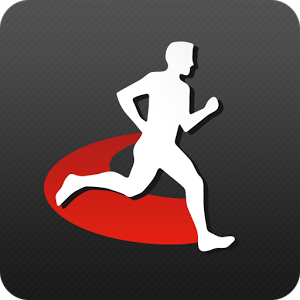 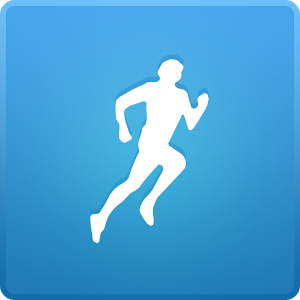 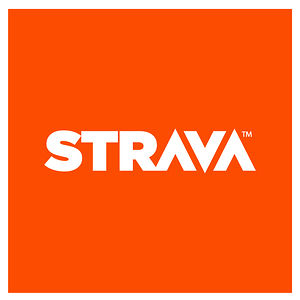 Jun. 2011 – Apr. 2012
Apr. 2011 – Apr. 2014
Jan. 2012 – Oct. 2014
PolarPersonalTrainer
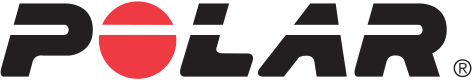 Dec. 2012 – Apr. 2014
23.10.2014
/      2
Exercise data
23.10.2014
/      3
Weather data
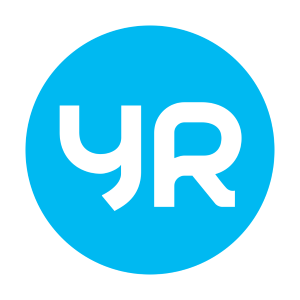 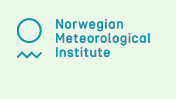 Historical data (1 year)
Forecast (1 week)
23.10.2014
/      4
Weather Data
23.10.2014
/      5
Historical Data Timeline
2011
2012
2013
2014
PolarPersonalTrainer
RunKeeper
Strava
SportsTracker
eKlima
23.10.2014
/      6
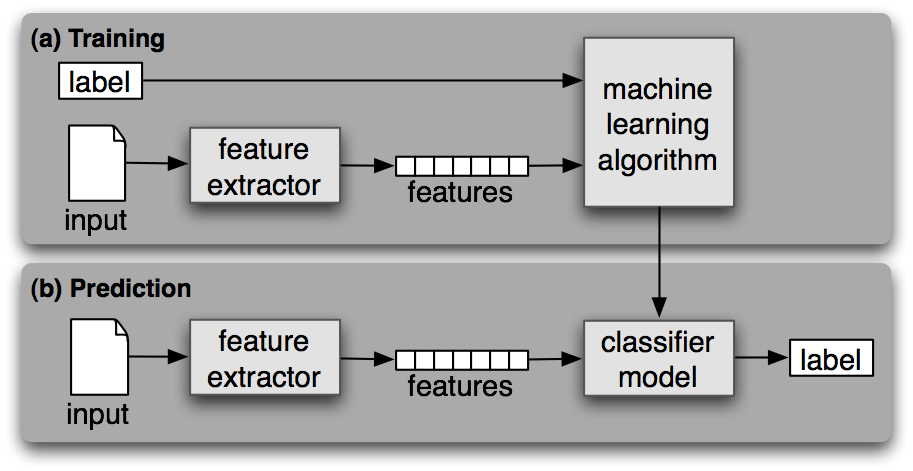 23.10.2014
/      7